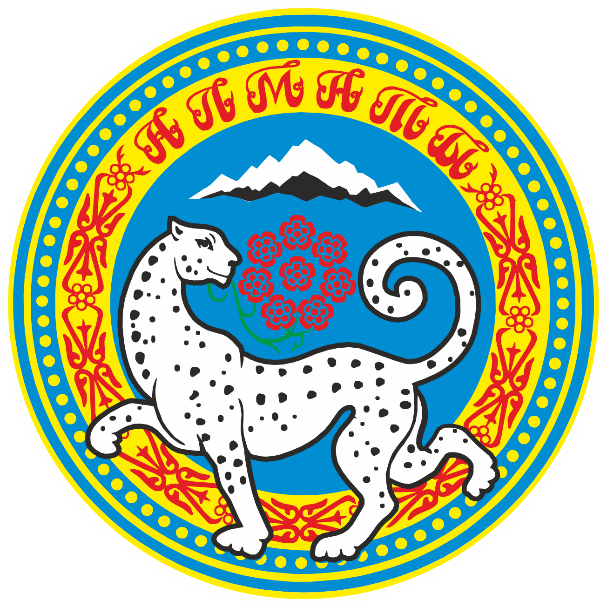 Наружное освещение города Алматы
Алматы 2023 г.
Общая информация
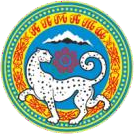 Уставной капитал – 17 849 967,4 тыс тенге на 2022г. 
18 442 010 тыс.тенге на 2023г.
Штатная численность – 53 человек 
Орган государственного управления - КГУ «Управления энергетики и водоснабжения города Алматы» 
Финансируется за счет выделенных средств с 8 районных акиматов города Алматы 
По диспетчеризации наружного освещения является монополистом по городу Алматы
1
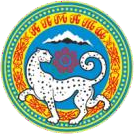 Финансово-хозяйственная деятельность за 2022 год
Убыток предприятия составило - 840 200тыс.тг.
2
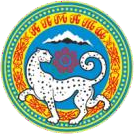 Финансово-хозяйственная деятельность за 1-полугодие 2023 года
Убыток предприятия составило – 262 485тыс.тг.
3
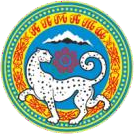 Виды проводимых работ по наружному освещению
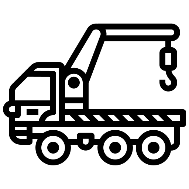 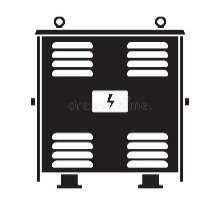 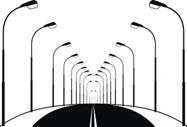 На восстановление ЛНО районов города 


4,1млрд. тенге

Оплата будет производится по мере выполнения
Закуп спецтехники для обслуживания ЛНО

АГП – 26 ед.
Микроавтобус – 2 ед.
Дежурный – 12 ед.
Манипулятор – 1 ед.

1,2 млрд. тенге

Идет процесс государственных закупок техники.
Модернизация устройств наружного освещения и автоматизация

1,7 млрд. тенге

ФЭО на корректировке, подготавливается технические заключения
4
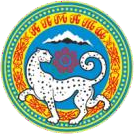 Показатель жалоб населения на 2022 год и 1-полугодие 2023 года
В 2022 году Диспетчерским пунктом ГКП на ПХВ акимата города Алматы «Алматы Қала Жарық»  по круглосуточным номерам было принято 17 142 заявок, а также через портал «Open Almaty» 5 189 заявок. В итоге составляет 22 331 заявок.
В 1-полугодии 2023 года Диспетчерским пунктом ГКП на ПХВ акимата города Алматы «Алматы Қала Жарық»  по круглосуточным номерам было принято 12 173 заявок, а также через портал «Open Almaty» 3 106 заявок. В итоге составляет 15 279 заявок.
5